Скоро в школу!
Школа № 61
Севастополь 2015
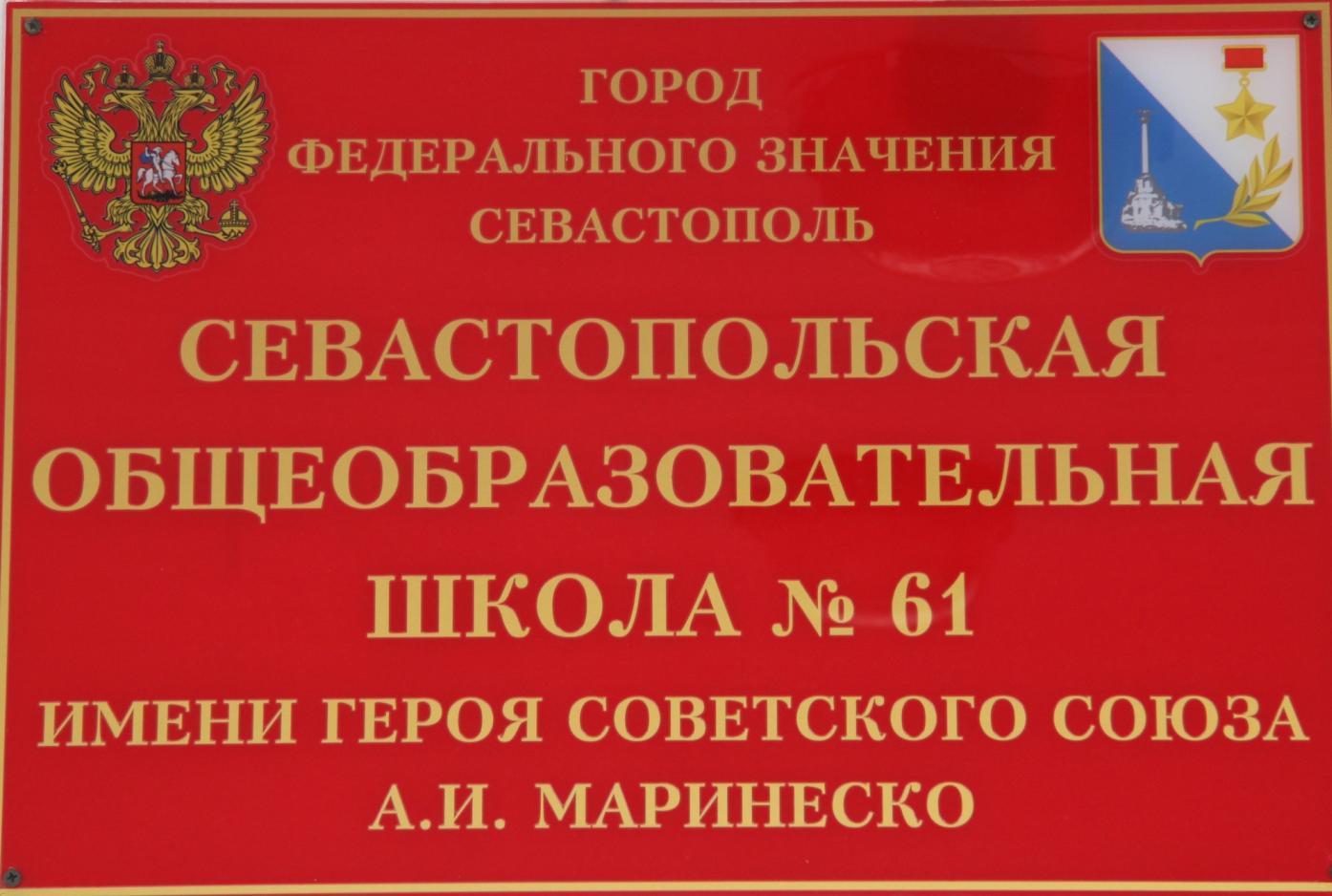 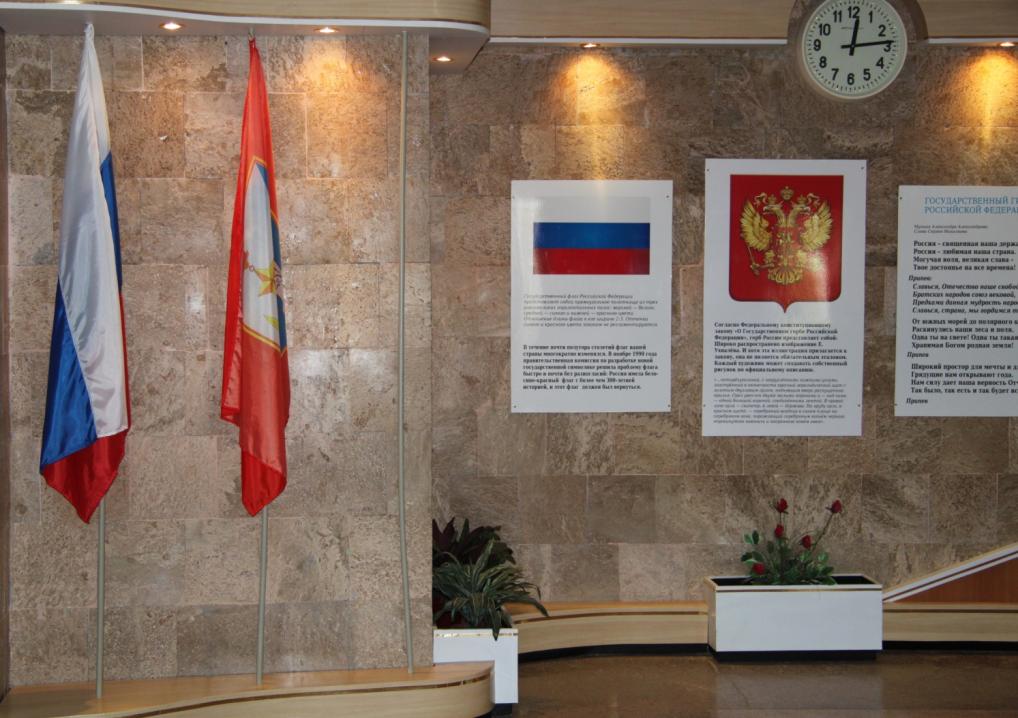 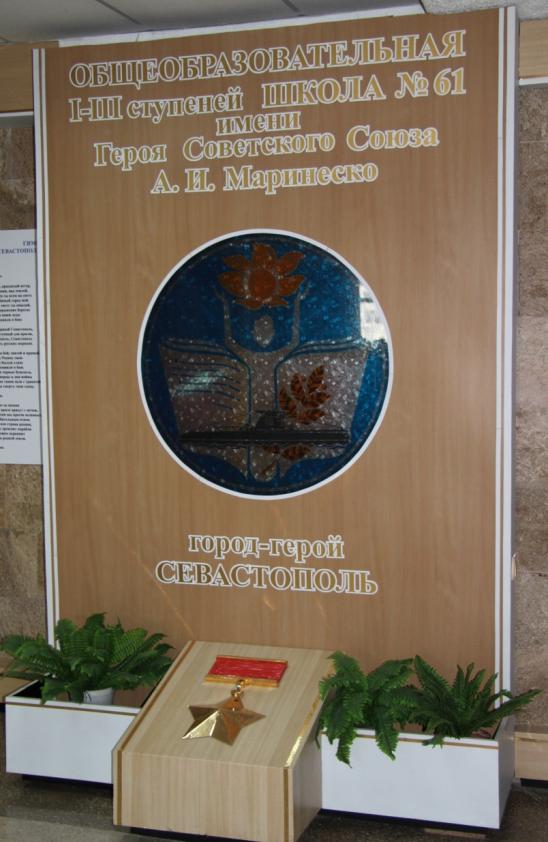 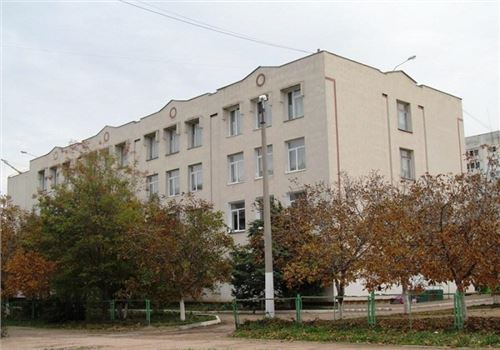 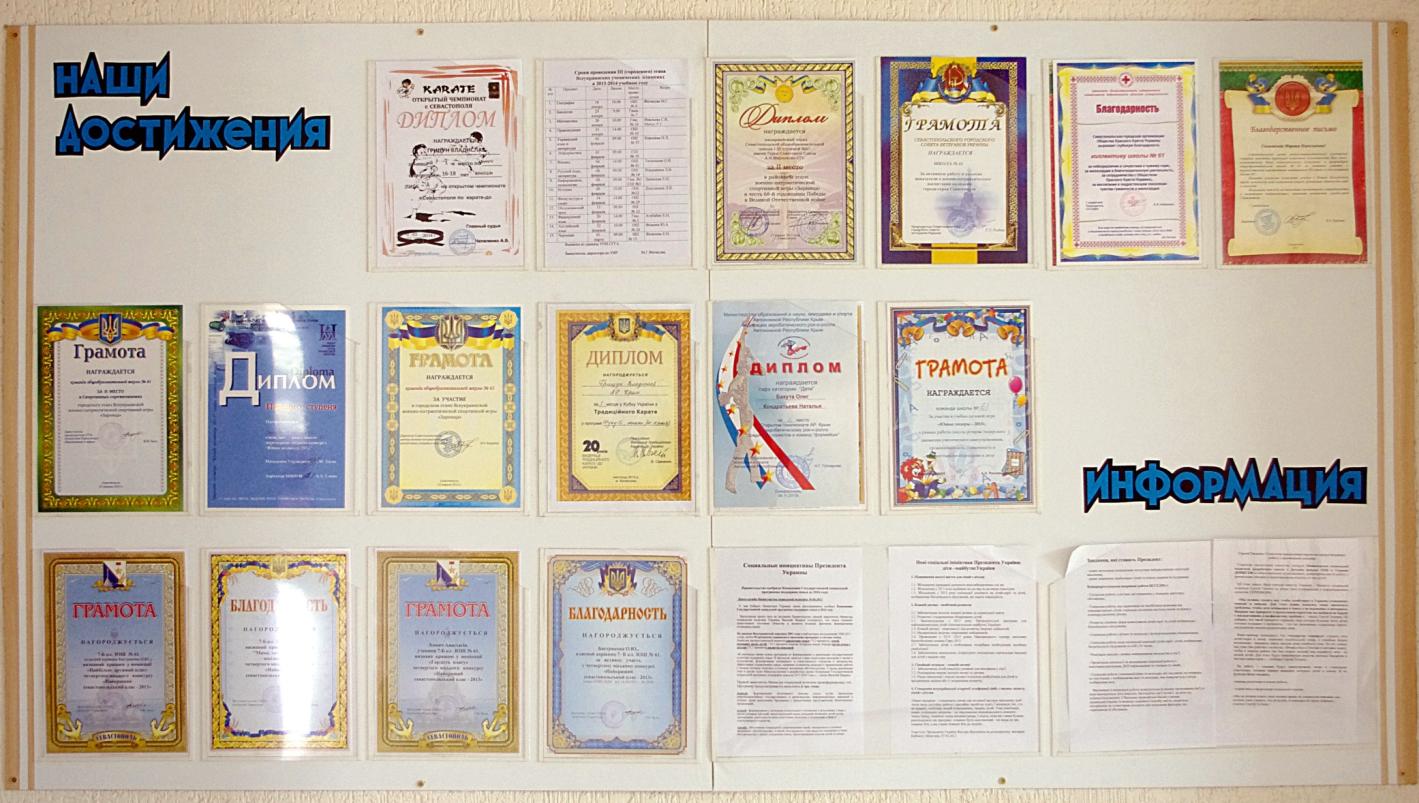 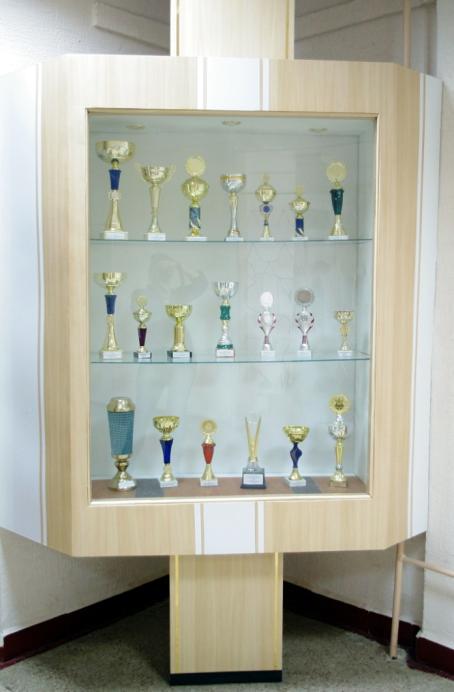 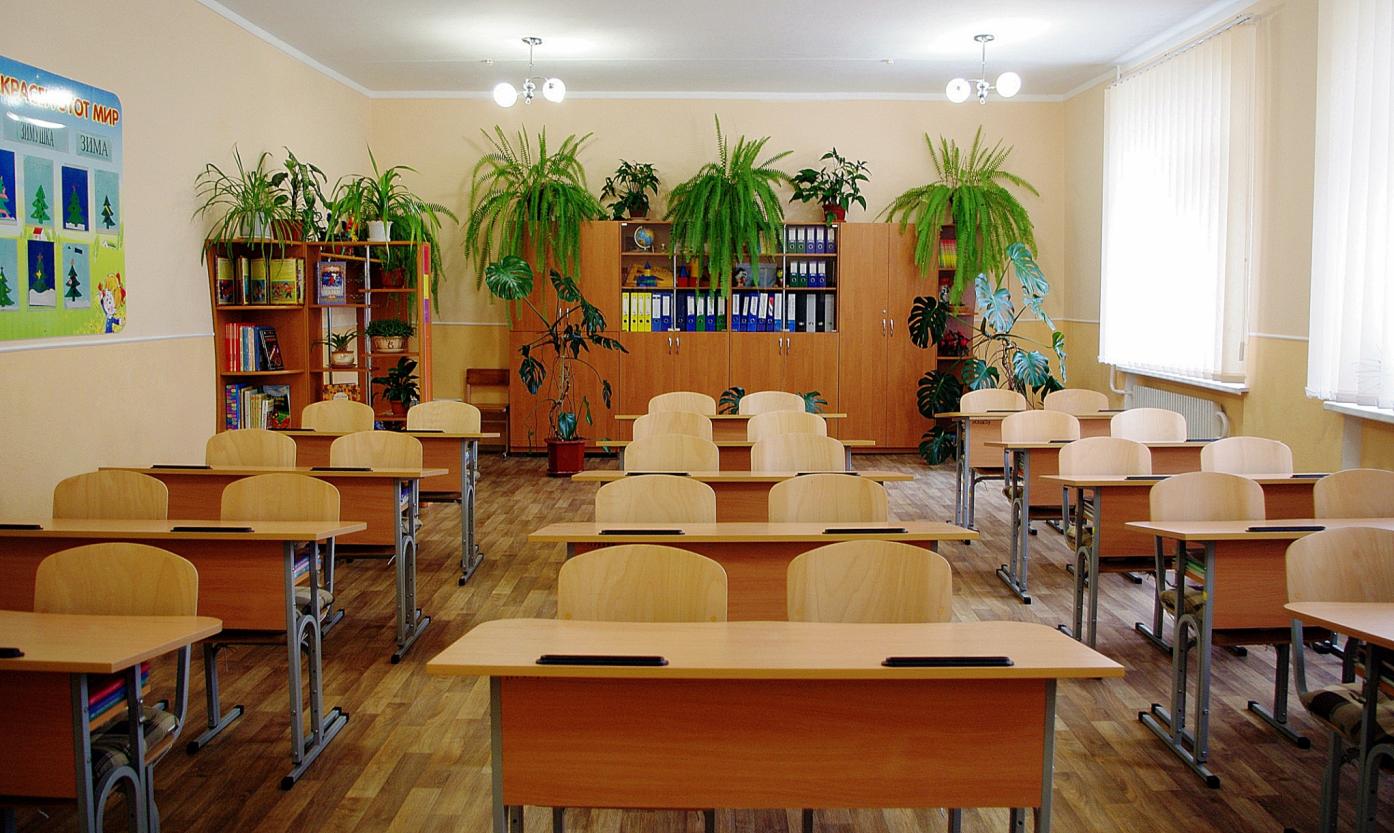 В нашей школе в настоящее время обучается 12 начальных классов
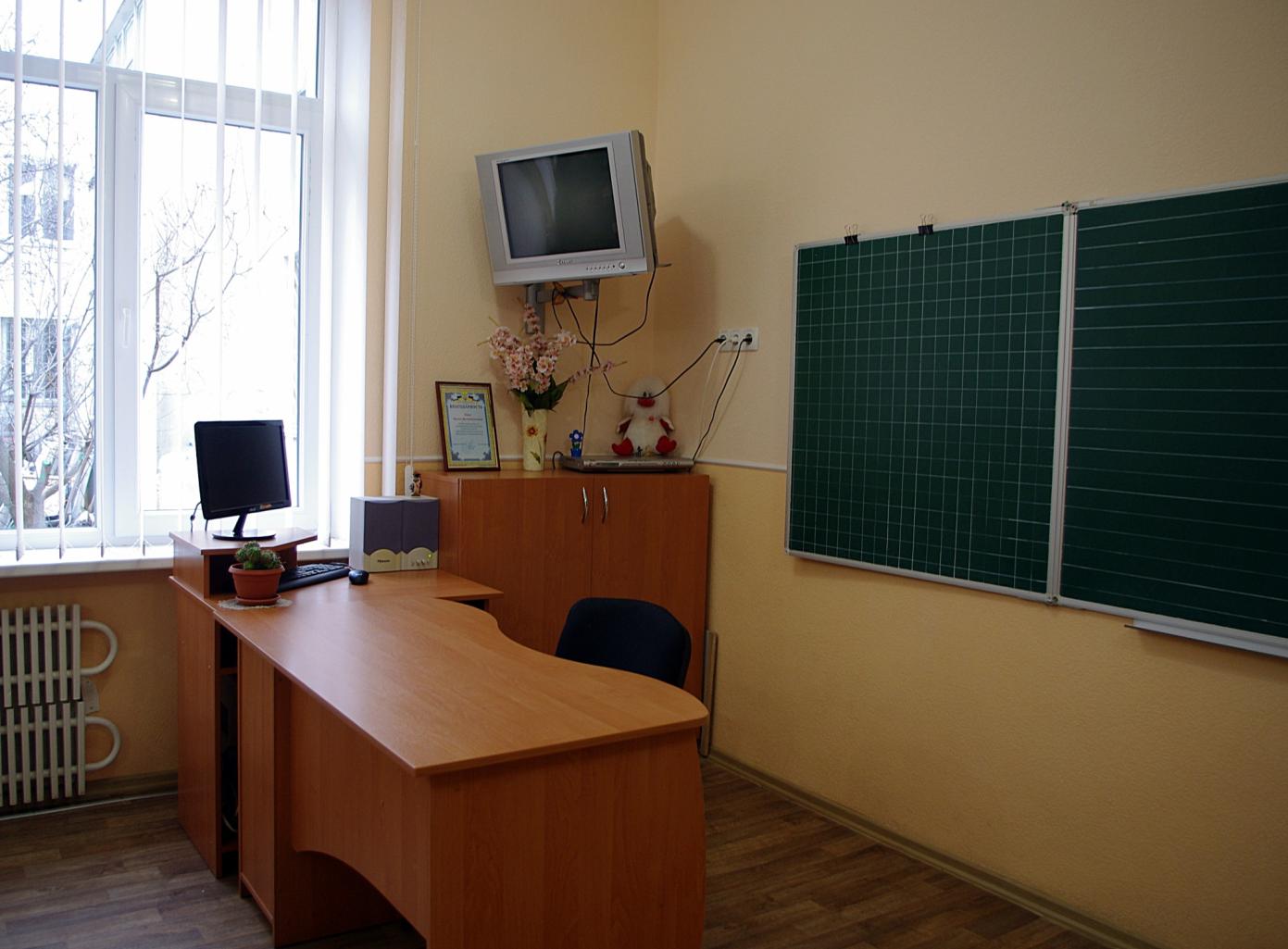 Начало занятий – 8ч 15 мин.
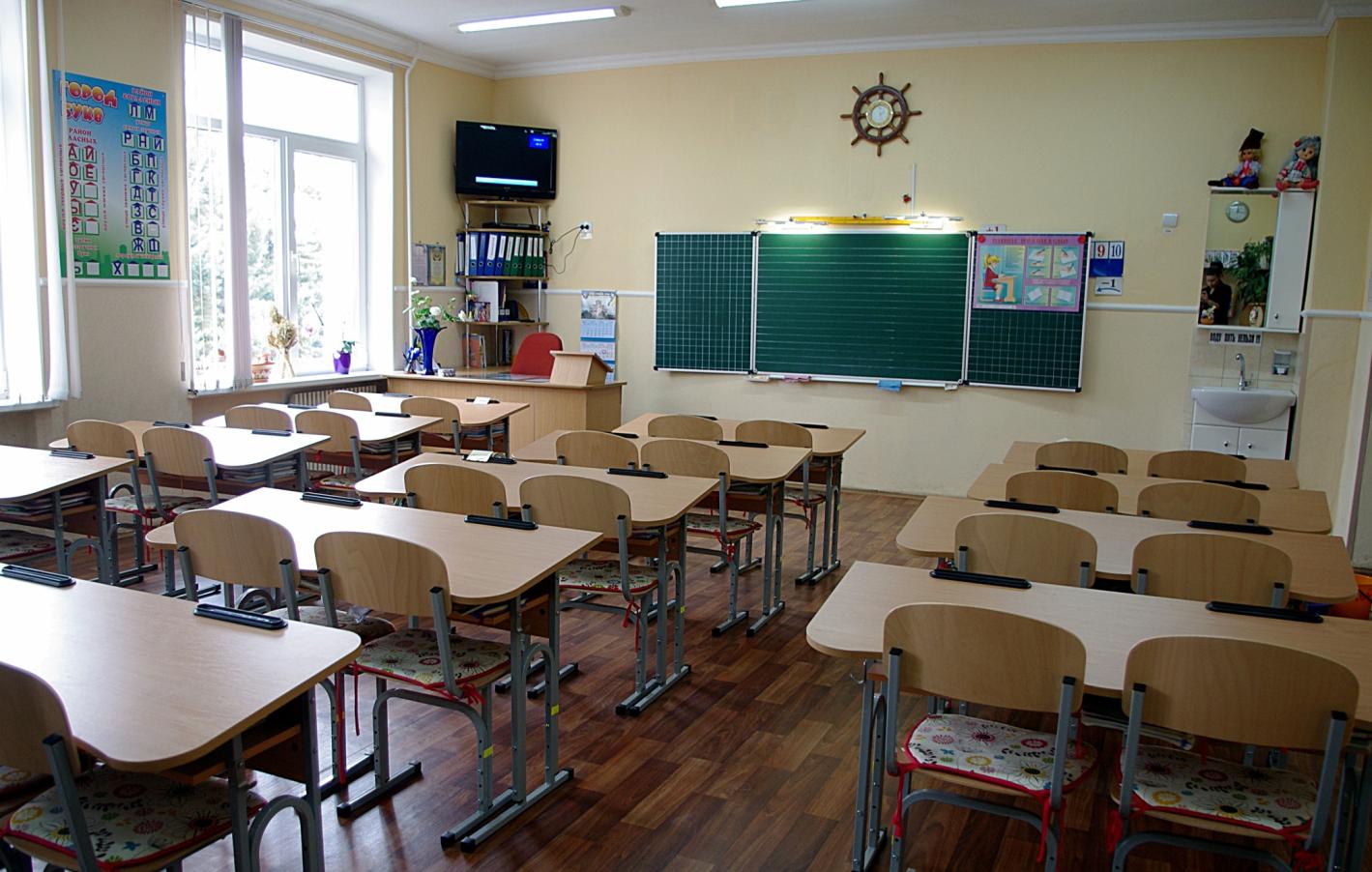 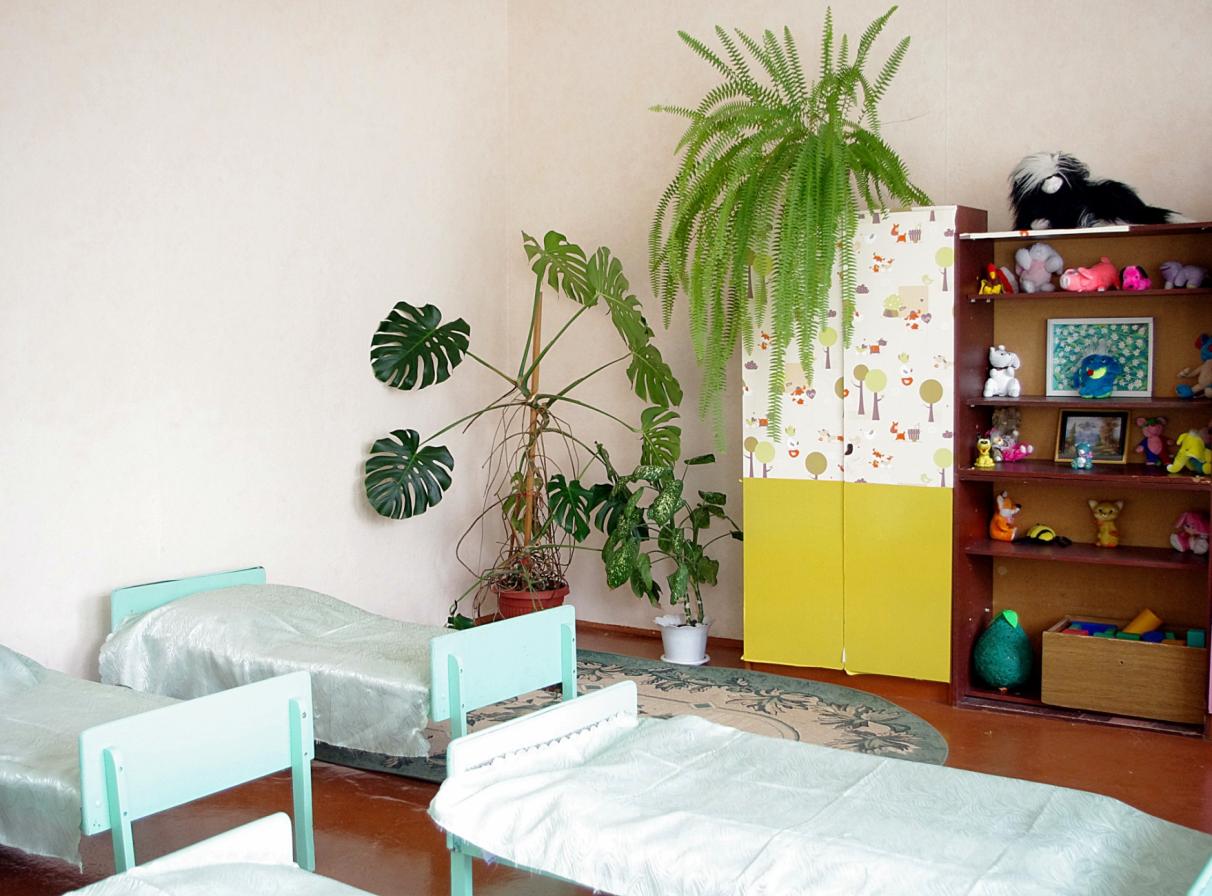 СПАЛЬНЯ
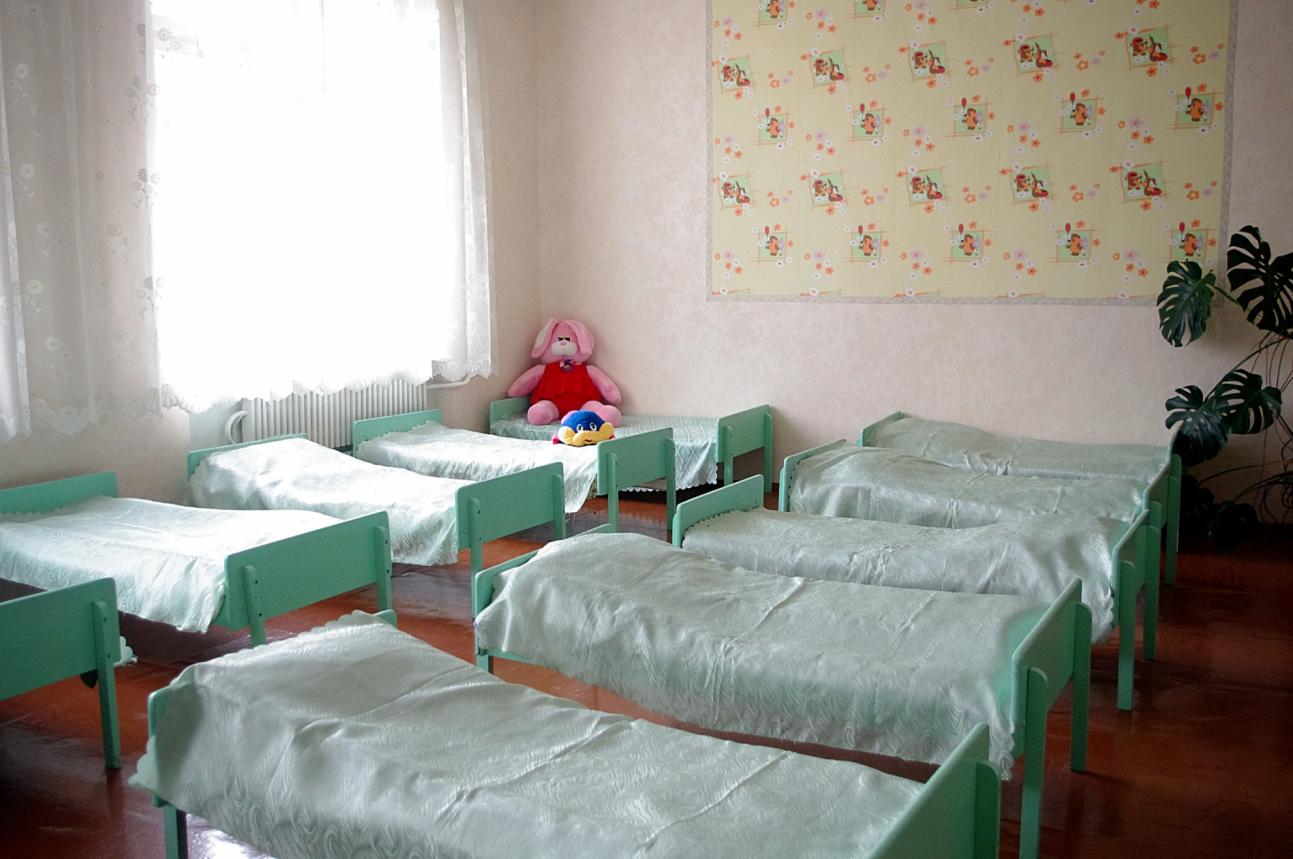 Игровая комната
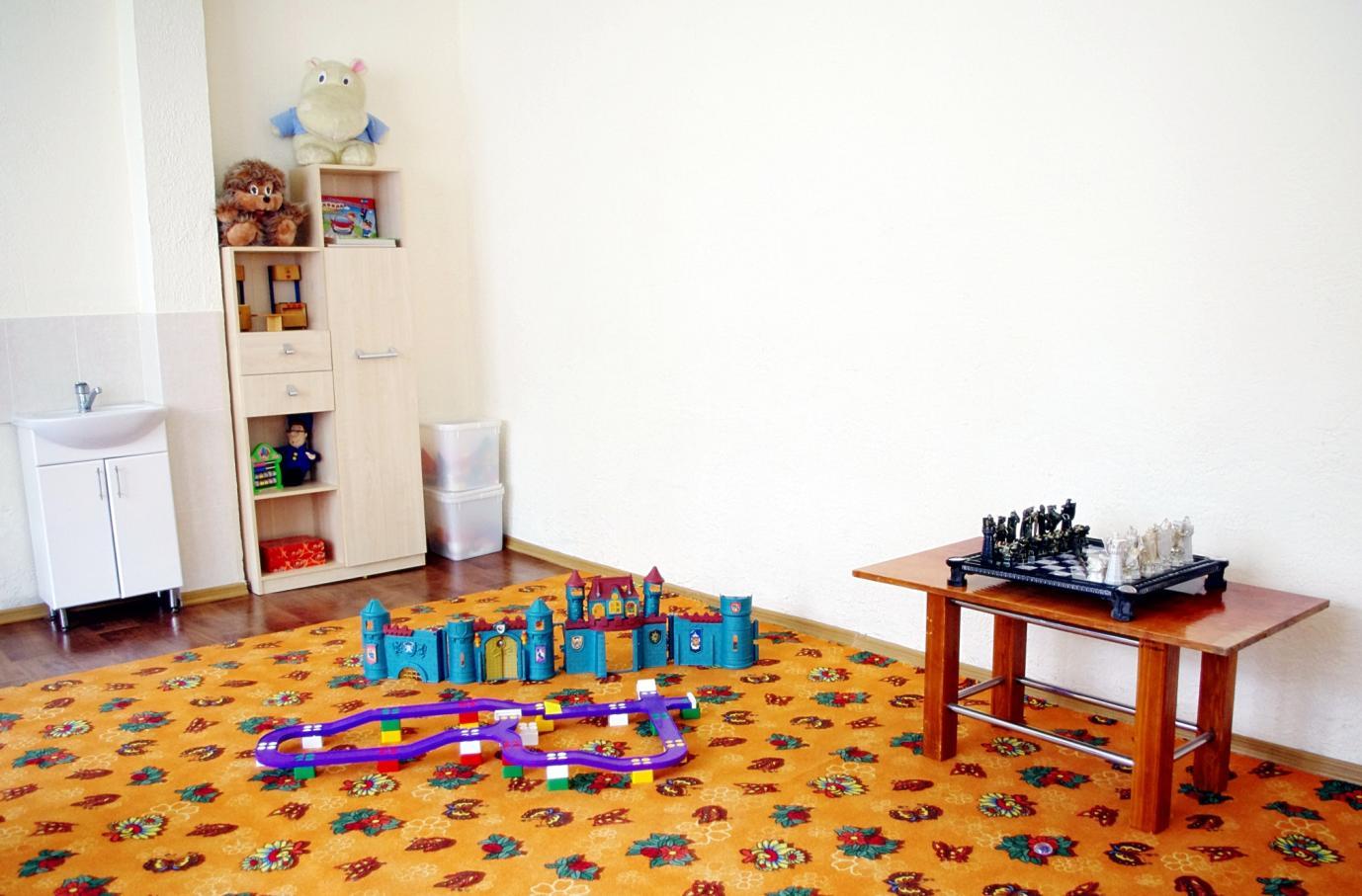 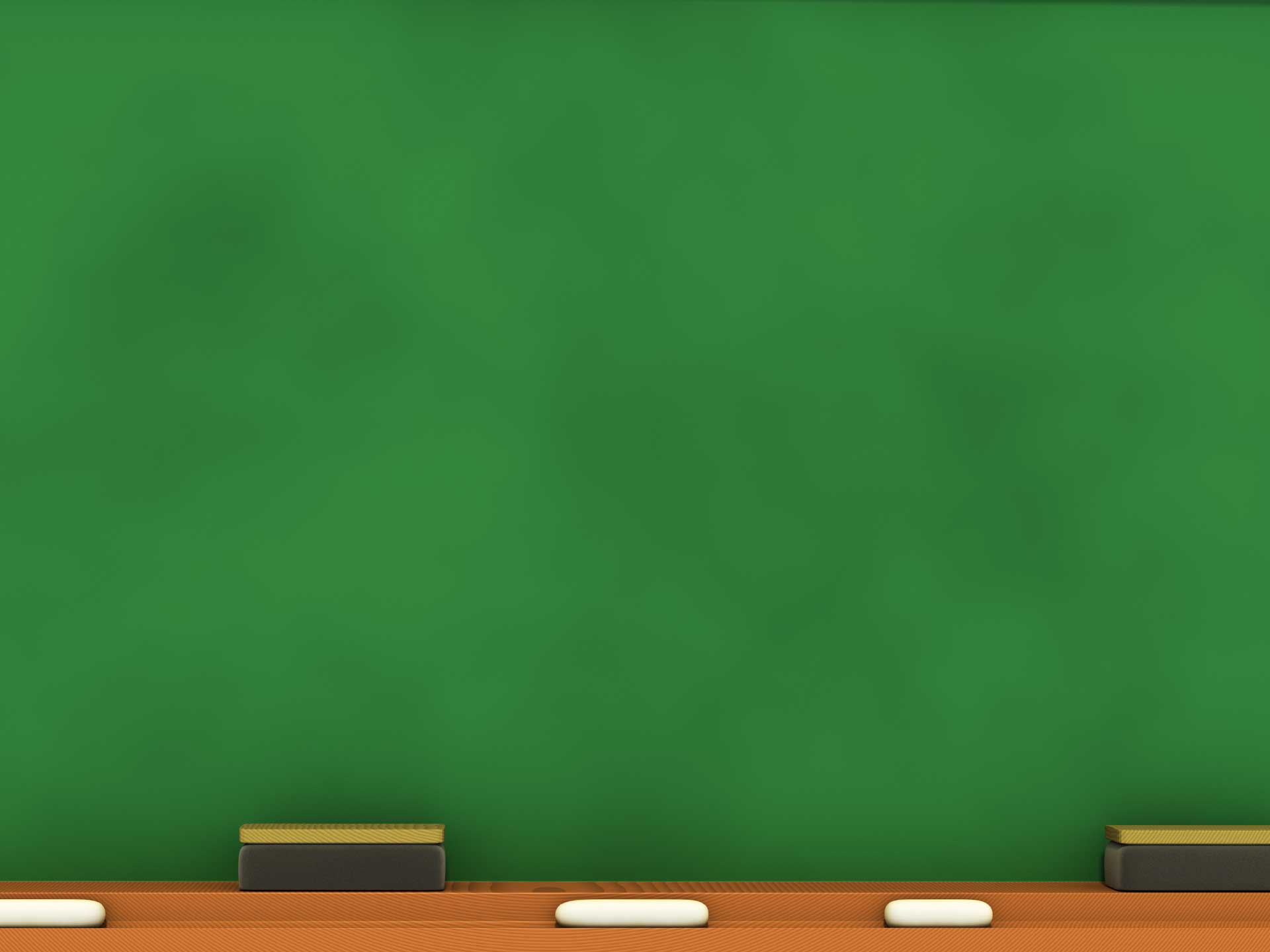 Информация для родителей
В первый класс принимаются  дети, достигшие к 1 сентября текущего года возраста не менее 
6 лет 6 месяцев при отсутствии противопоказаний по состоянию здоровья, но не позже достижения ими возраста 8 лет.

       (СанПиН 2.4.2.2821-10; п. 10.1)
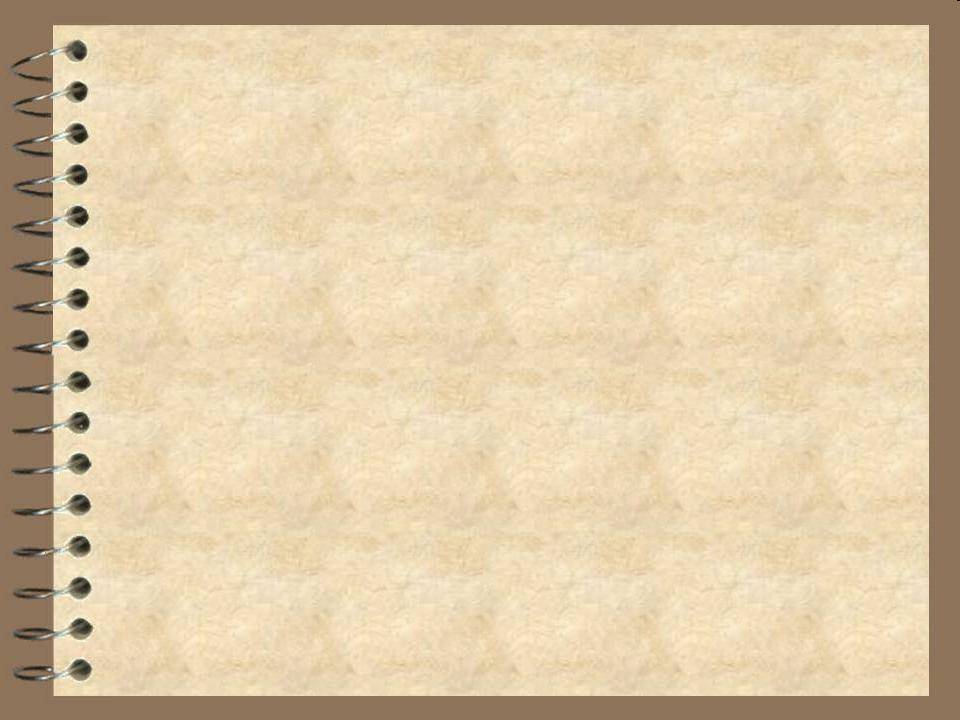 Документы, необходимые 
           для  зачисления ребёнка 
                          в первый класс
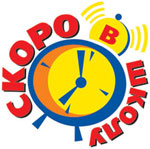 Заявление (установленная форма);
Копия свидетельства о рождении   ребёнка;
Копия паспорта одного из родителей;
Справка с места жительства;
Медицинская карта учащегося 
установленного образца;
Копия медицинского полиса;
СНИЛС, копия;
Документы на предоставление льгот 
(для соответствующей категории семей)
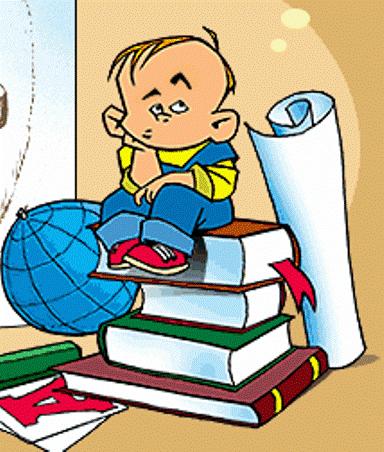 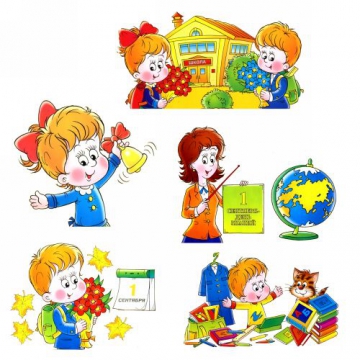 Особенности  
 учебного
 режима   первоклассника
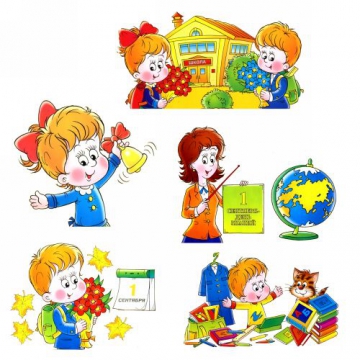 Пятидневная учебная неделя; 
В 1 полугодии уроки длятся 35 минут,    
  во втором  - 45 минут;  
Учебная недельная нагрузка  
первоклассника не должна превышать  
4 уроков в день и 1 день – 
     не более 5 уроков;
Домашние задания в 1 классе не задаются;
Нормативная наполняемость в классах – 
20-25 человек;
Безотметочная система оценивания 
знаний
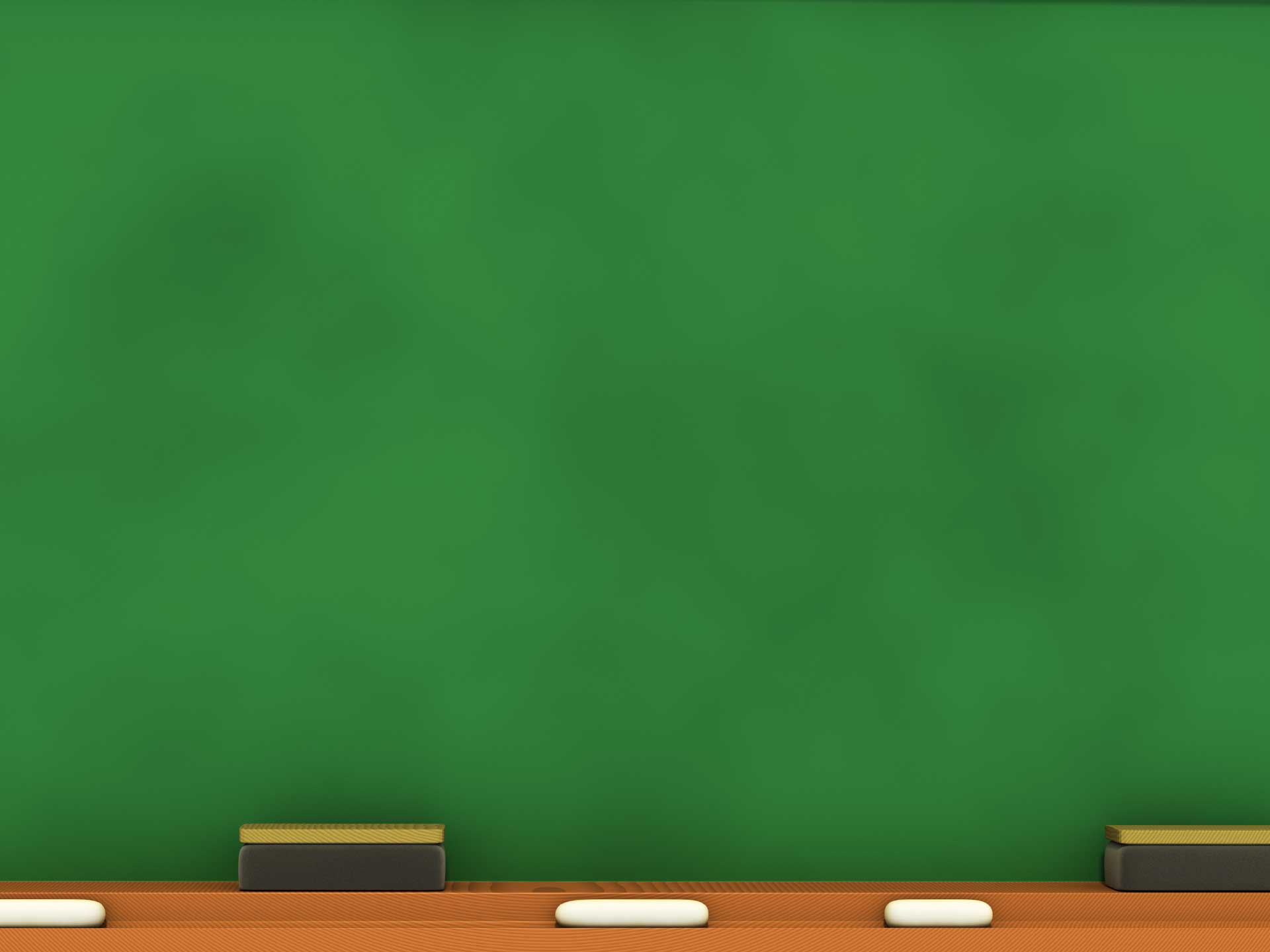 Учебные занятия 
в 1 классе
Литературное чтение
Русский язык
Математика 
Окружающий  мир 
ИЗО 
Технология
Физическая культура 
Музыка
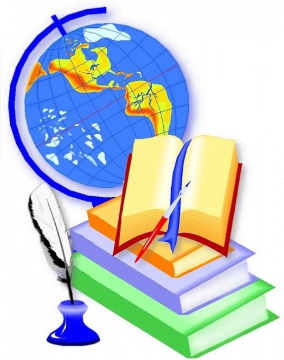 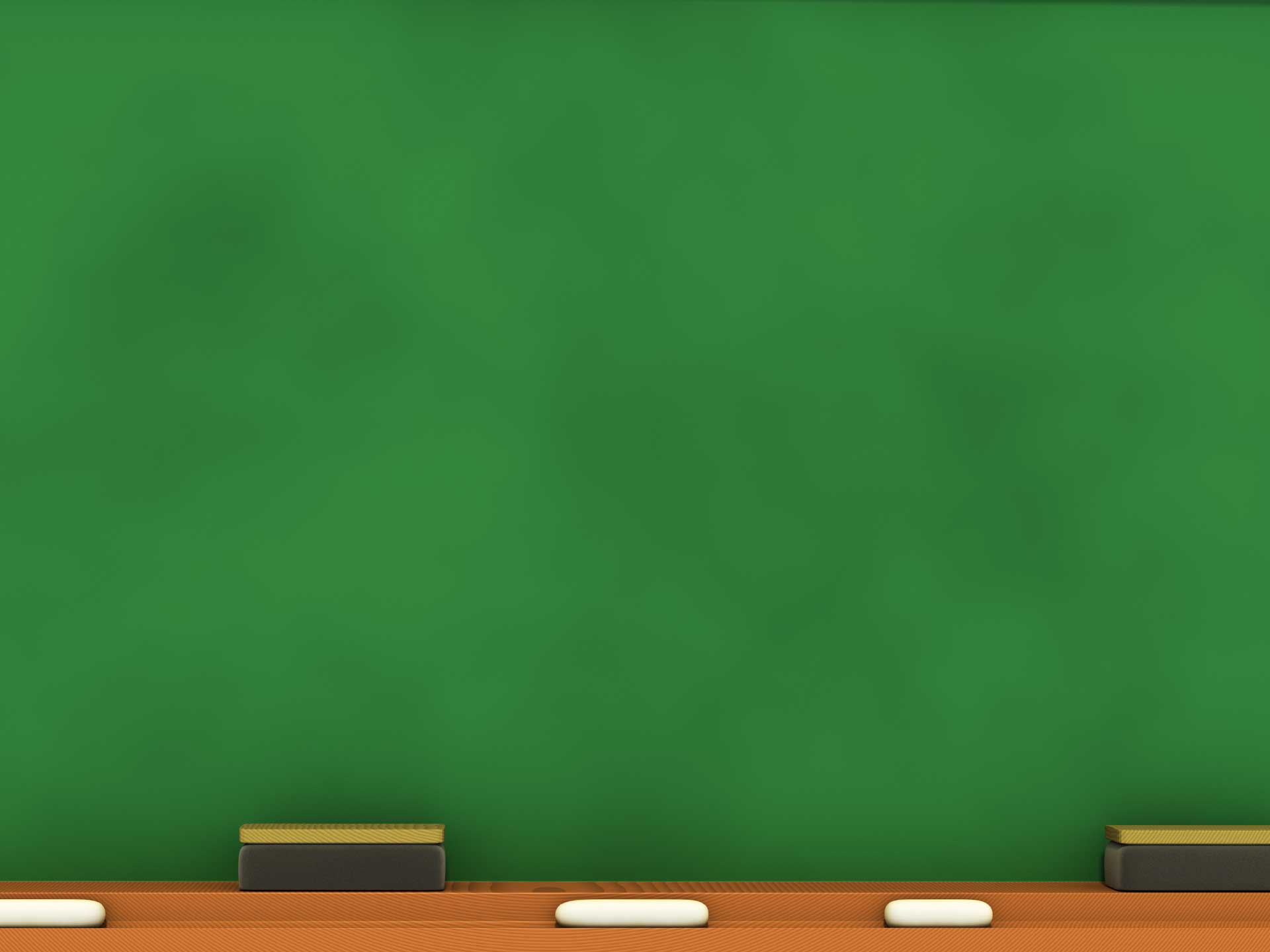 " Посеешь поступок – 
                     пожнешь привычку, 
посеешь привычку – 
                     пожнешь характер, 
посеешь характер – 
                          пожнешь судьбу"
Режим дня - это образ жизни, путь к здоровью. 
Учите детей быть здоровыми!
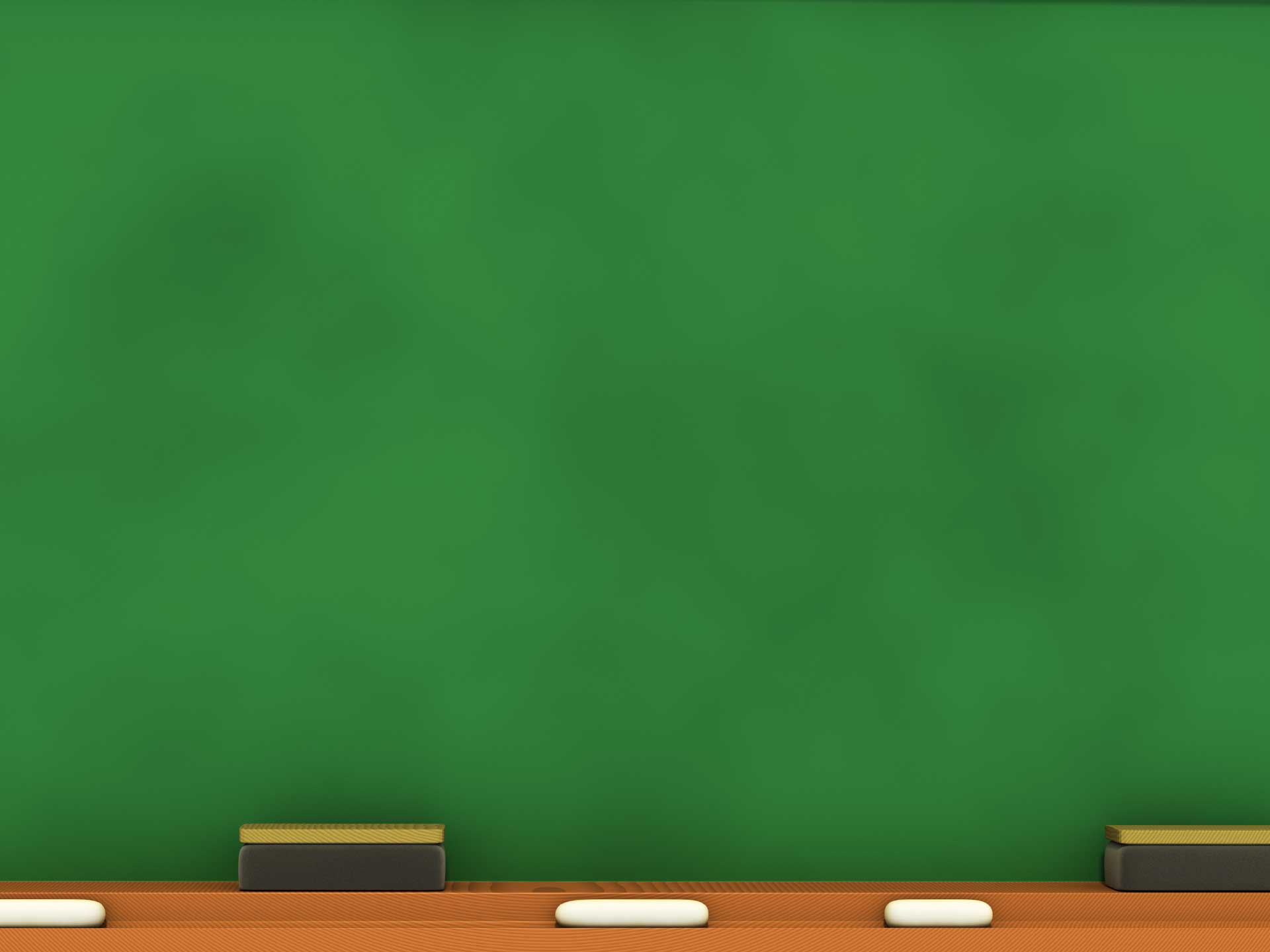 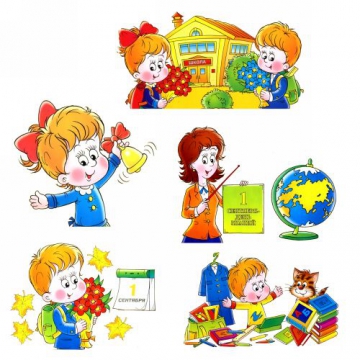 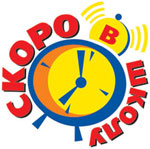 Составьте вместе с будущим первоклассником
распорядок дня, следите за его соблюдением.
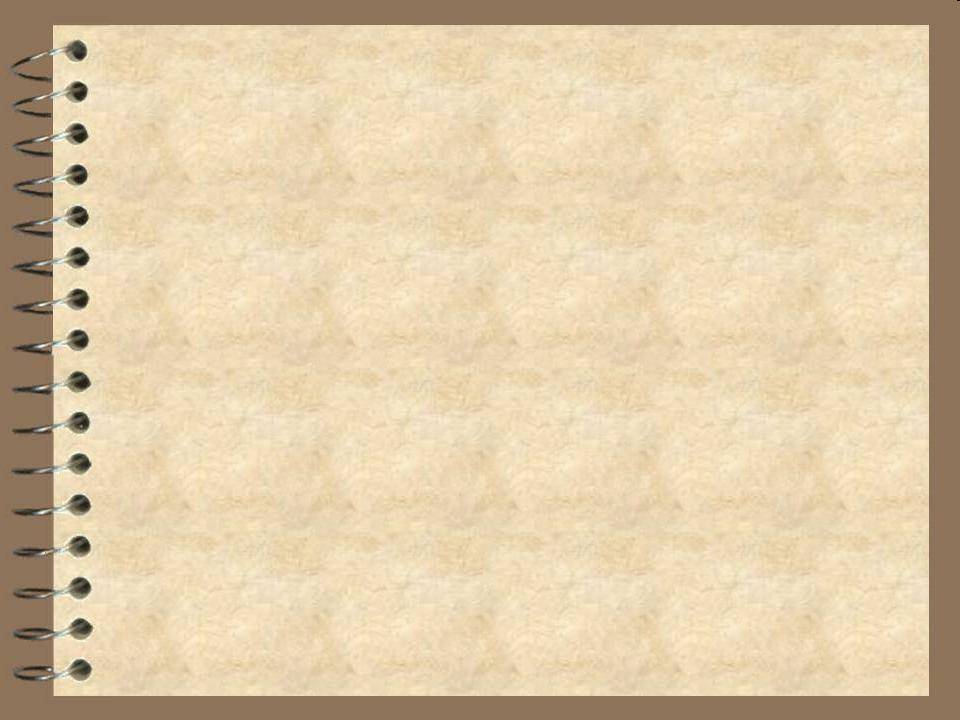 Советы родителям
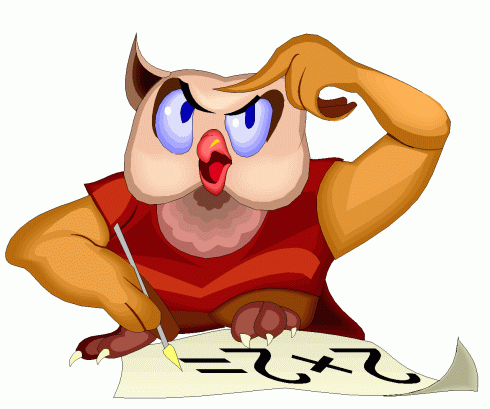 Поддерживайте в ребенке его 
стремление стать школьником. 
Ваша искренняя заинтересованность в 
его школьных делах и заботах,
 серьезное отношение к его первым 
достижениям и возможным трудностям 
помогут первокласснику 
подтвердить значимость его нового положения 
и деятельности. 
Обсудите с ребенком те правила и нормы, 
с которыми он встретится школе. 
Объясните их необходимость и 
целесообразность.
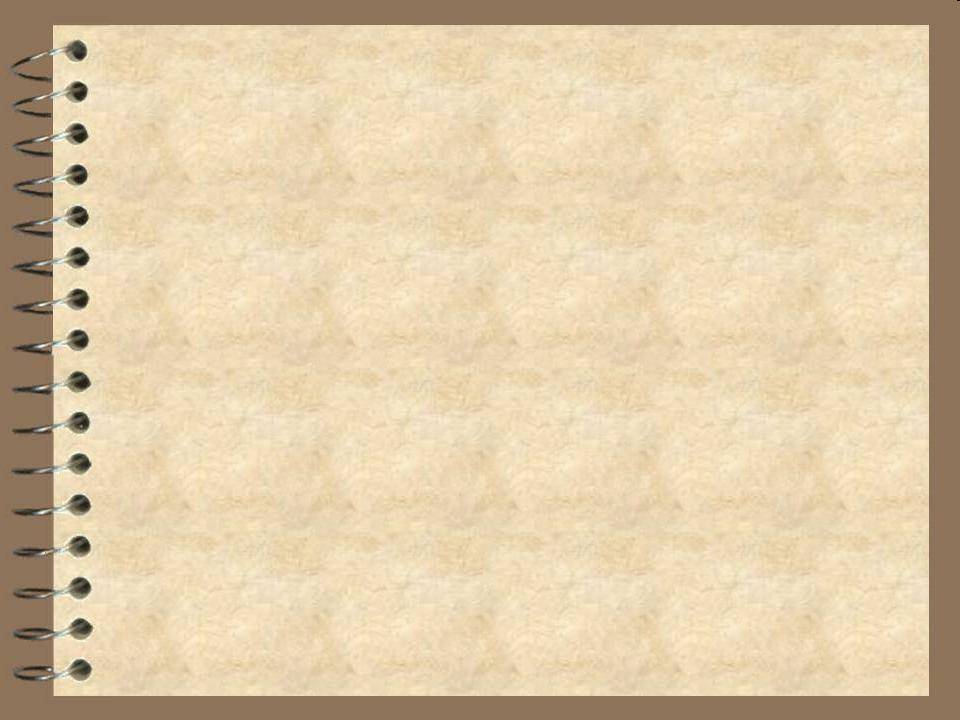 Советы родителям
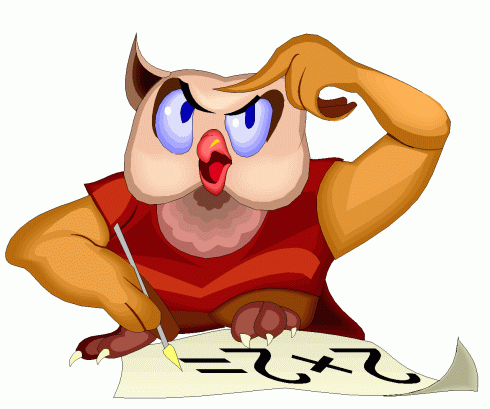 Будите ребенка спокойно, 
улыбайтесь ему. Не торопитесь. 
Умение рассчитать время – Ваша задача.
 
Помните, что ребенок не виноват в том, 
что Вы опаздываете.

Встречая ребенка из школы, не засыпайте 
его вопросами, дайте ему отдохнуть, расслабиться, вспомните, как Вы чувствуете себя 
после рабочего дня.

Если Вы видите, что ребенок чем-то огорчен, 
не пытайте его, пусть успокоится и тогда 
расскажет все сам.
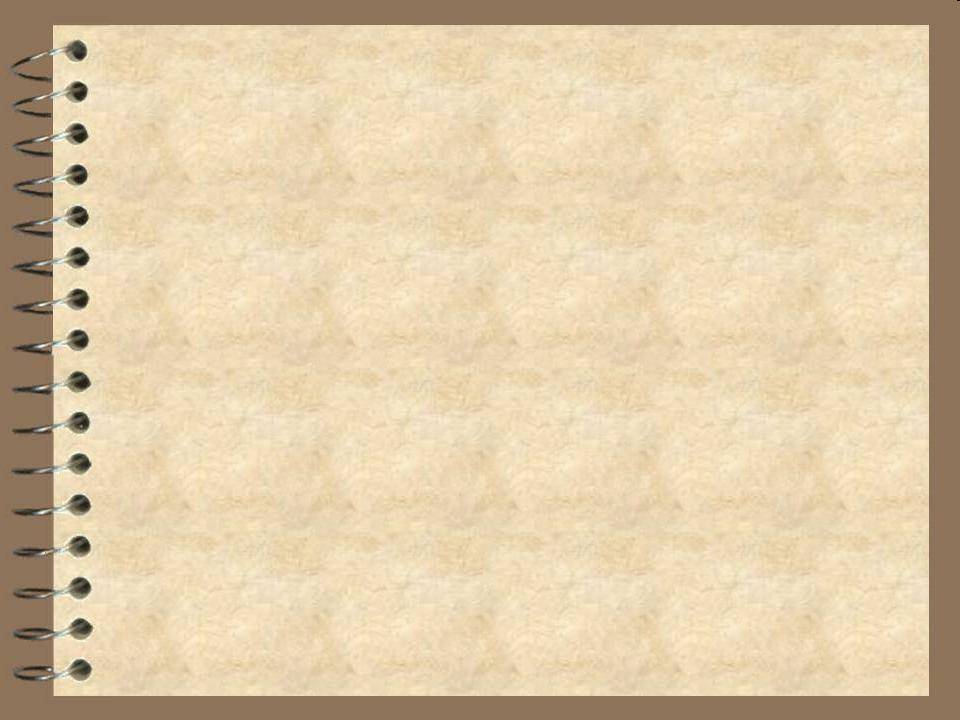 Советы родителям
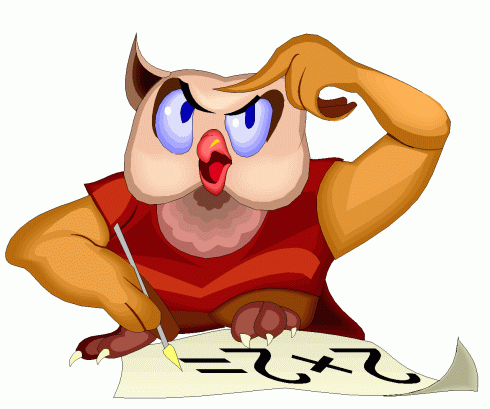 Домашних заданий в 1 классе нет. 

  Однако если вы хотите сформировать 
 у своего ребенка качественные навыки 
 письма, чтения, счета, то не отказывайтесь 
 от тренировочных упражнений, 
 которые может предложить учитель.
После школы не торопитесь садиться за уроки.
  Ребенку необходимо отдохнуть 2 часа. 
  И помните – занятия поздним вечером –       бесполезны!
Не заставляйте делать все задания сразу: 
20 минут занятий – 10 минут перерыв.
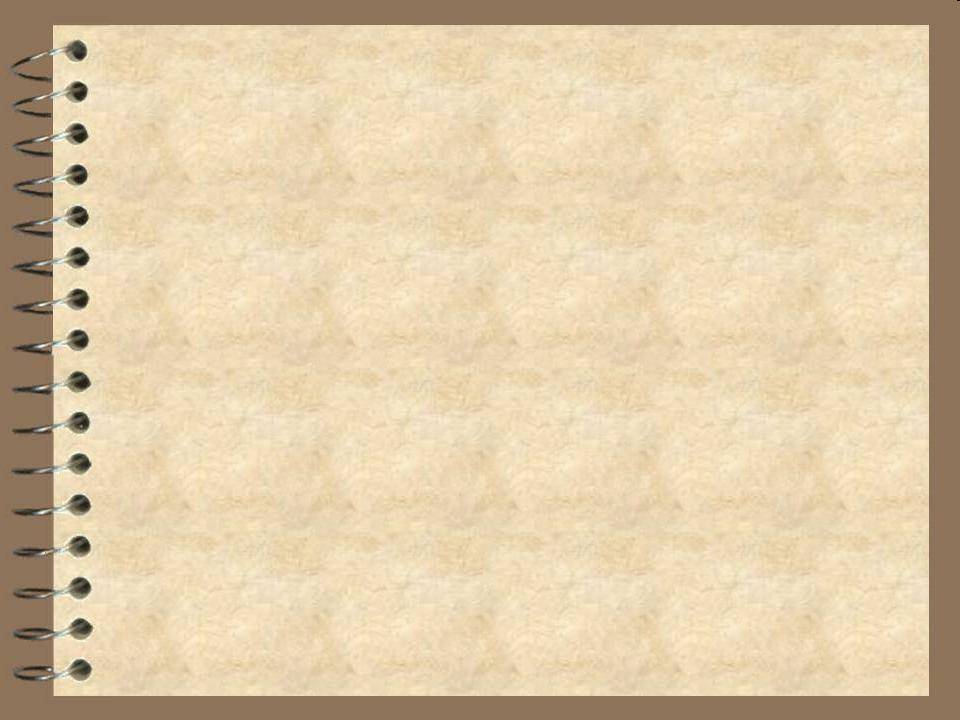 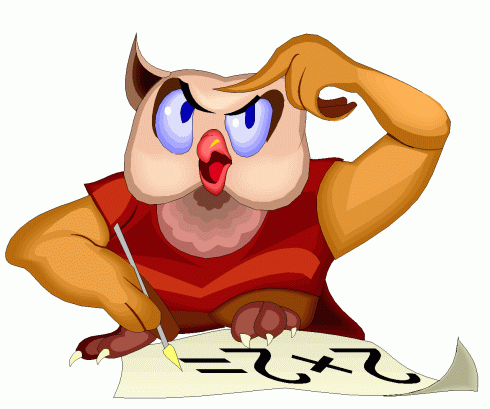 Советы родителям
В течение дня найдите хотя бы 40 минут 
 и полностью посвятите их ребенку.

Выбирайте единую тактику общения 
 с ребенком всех членов семьи.
 Все разногласия решайте без него.

Будьте внимательны к жалобам ребенка на 
 головную боль, усталость, плохое самочувствие. 
 Чаще всего это объективные показатели   переутомления.

 Успокойте ребенка перед сном, снимите напряжение, 
 накопившееся за день.
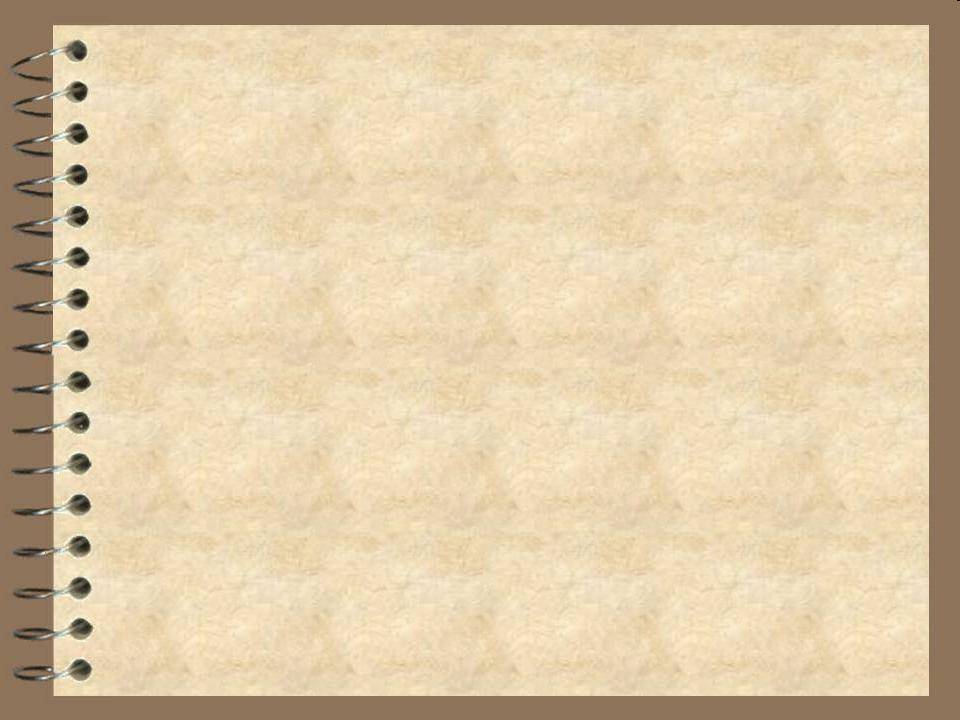 Советы родителям
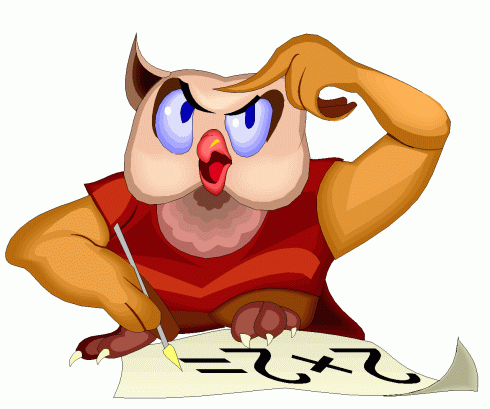 Ваша искренняя заинтересованность 
в делах и заботах ребёнка, 
серьёзное отношение к его достижениям 
и возможным трудностям, помогут 
первокласснику подтвердить значимость его нового 
положения.

Не ругайте его. 
Когда человек учится, у него может не всё сразу 
получаться, это естественно.
Ребёнок имеет право на ошибку. 

Хвалите его обязательно.
Советы родителям
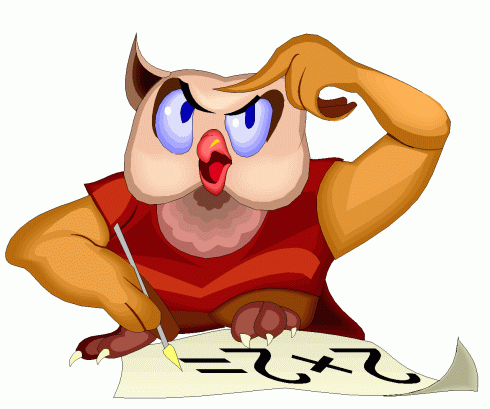 Почему учителя 
не ставят 
оценки в 1 классе?
В 1 классе обучение действительно безоценочное. 
Это оправдано тем, что ребенок находится
 в самом начале учебного пути. 
К концу первого года обучения уже можно судить о той 
или иной степени успешности младшего школьника. 
В 1 классе основной упор делается на приобретение 
навыков учебного труда. 
    Словесная или условно-знаковая оценка тоже
зачастую присутствует в работе учителя с учеником. 
Важно, чтобы она была позитивной.
Критерии  готовности  к школе
Интеллектуальная зрелость
Эмоционально-волевая зрелость
Социальная зрелость
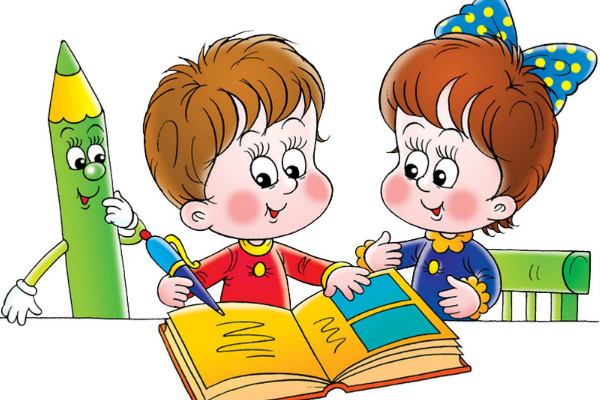 Интеллектуальная  
зрелость
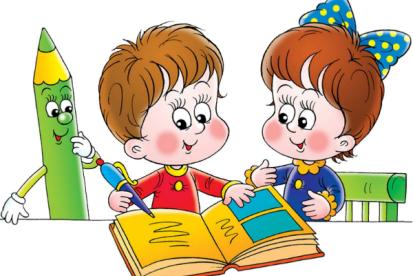 Ребенок к моменту 
поступления в школу 
Имеет пространственные и временные представления.
Ведет счет предметов до 10 и 
сравнивает их. 
Считает до 10 в прямом и обратном порядке. 
Знает и различает геометрические фигуры: круг, треугольник, квадрат.
Способен выполнить задание по инструкции взрослого
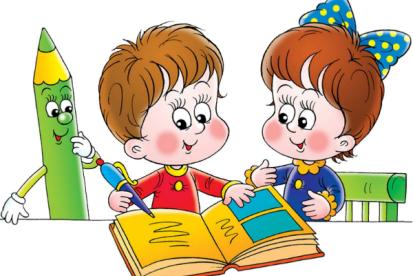 Социальная 
зрелость
Умеет общаться
Для ее развития, 
на этапе 
подготовки к школе
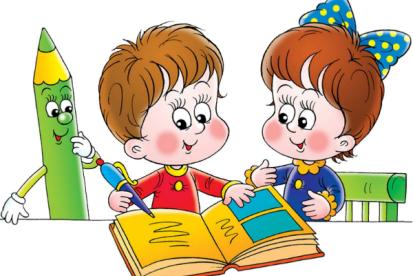 Создавайте условия для общения ребенка со сверстниками, взрослыми, в случае затруднений – Вы сможете вовремя помочь ему, подсказать
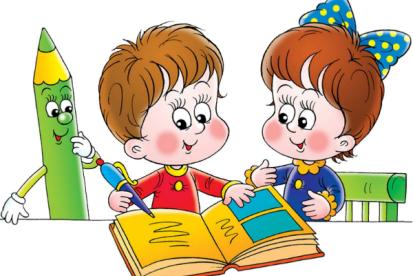 Эмоционально-
волевая зрелость
Формирования произвольности
Контроль над эмоциями
Умение подождать
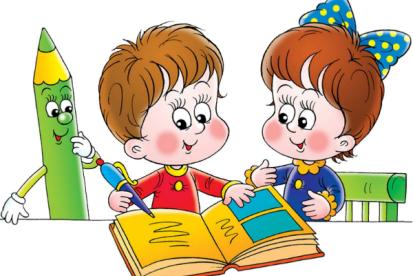 Принцип 
формирования 
  произвольности
надо помочь ребёнку довести начатое дело до конца, поддерживать его морально и эмоционально.
На первом этапе рекомендуется выполнять задания вместе с ребёнком.
Второй этап предполагает частичную помощь, наводящие вопросы, одобрение. 
На третьем этапе ребёнок уже сам выполняет задания и получает от этого удовольствие.
на этапе 
подготовки 
к школе
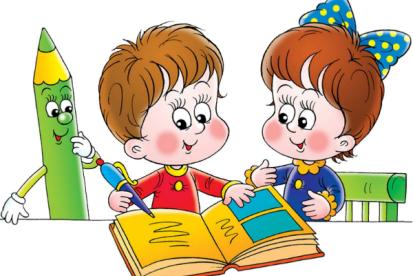 В семье  у всех есть обязанности, которые соблюдаются независимо от обстоятельств, пусть и ребенок будет полноправным членом семьи.
Измените свое отношение к позиции ребенка в семье – у него должны быть не только права, но и обязанности- это способствует развитию произвольности и ответственности
на этапе 
подготовки 
к школе
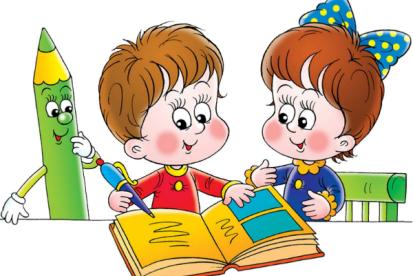 Успешное обучение невозможно без ЖЕЛАНИЯ, помогите своему ребенку ЗАХОТЕТЬ УЧИТЬСЯ
Поддержите в ребенке стремление быть школьником: позвольте ему участвовать в подготовке к учебному году – пусть он сам выберет для себя карандаши, ручки, портфель.
на этапе 
подготовки 
к школе
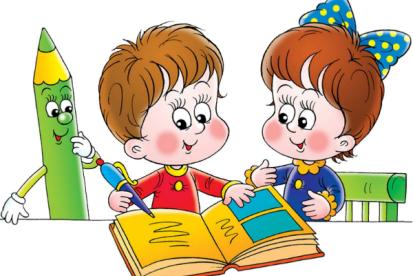 Избегайте чрезмерных требований
Предоставляйте  
право на ошибку.
Не думайте за ребёнка.
Устраивайте ребенку маленькие праздники.
на этапе 
подготовки 
к школе
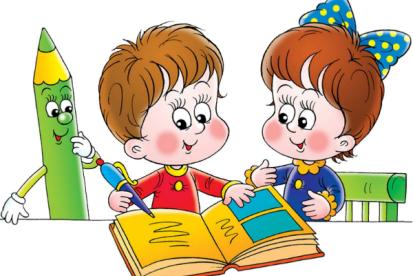 Чтобы обучение в школе было возможным и успешным,
необходимо, чтобы ребенок был здоров и физически подготовлен к учебным нагрузкам.
на этапе 
подготовки 
к школе
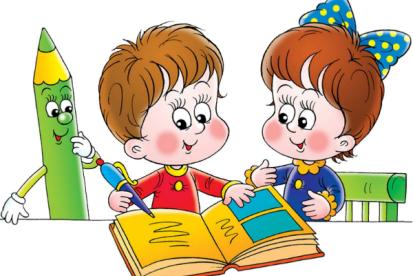 Если ваш ребенок имеет выраженные особенности характера (впечатлителен, стеснителен, обидчив, замкнут), поговорите об этом с учителем заранее.
Период адаптации 
ребенка к школе  
только начинается 
с прихода в школу, 
1 сентября
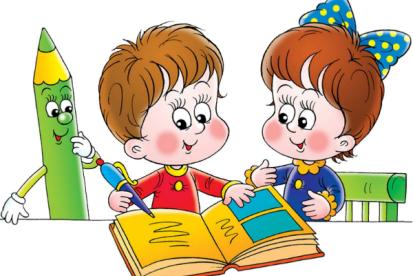 Учение — это нелегкий и 
ответственный труд. 
Поступление в школу существенно меняет жизнь ребенка, но не должно лишать ее многообразия, радости, игры. 
У ребенка должно оставаться достаточно времени для игровых занятий.
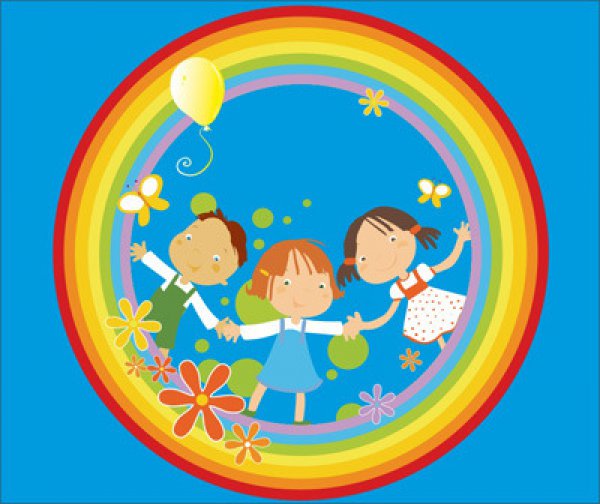 Презентация 
учителя СОШ №61 
г. Севастополя
Романчук  Валентины Ивановны
Использованные   ресурсы: 
http://go.mail.ru/картинки про школу;
http://go.mail.ru/ родительское собрание скоро в школу